Peningkatan Produktivitas Melalui Perbaikan Prosesuntuk Meningkatkan Daya Saing
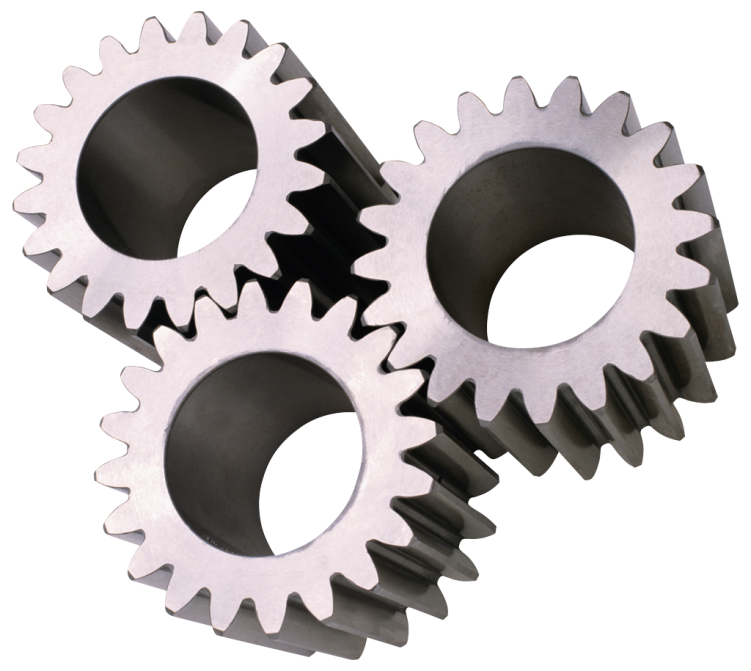 Prof  Ir. Moses L. Singgih, MSc, PhD
Guru besar ke-88 ITS dan ke-5 Jurusan Teknik Industri ITS
1
Moses L. Singgih - Teknik Industri ITS, Pengukuhan GB 20 Jan 2010 di Graha ITS
2
Moses L. Singgih - Teknik Industri ITS, Pengukuhan GB 20 Jan 2010 di Graha ITS
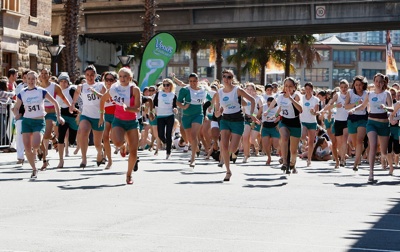 Untuk menggapai impian, 
perlu PERJUANGAN!!
3
Moses L. Singgih - Teknik Industri ITS, Pengukuhan GB 20 Jan 2010 di Graha ITS
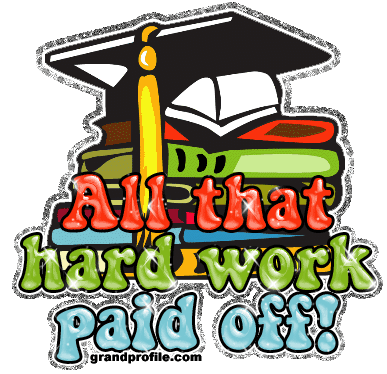 4
Moses L. Singgih - Teknik Industri ITS, Pengukuhan GB 20 Jan 2010 di Graha ITS
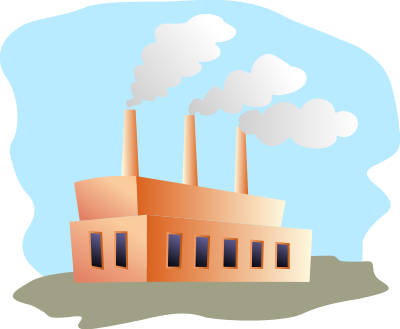 output
input
tenaga kerja
 bahan baku
 mesin
Produk
 Jasa
5
Moses L. Singgih - Teknik Industri ITS, Pengukuhan GB 20 Jan 2010 di Graha ITS
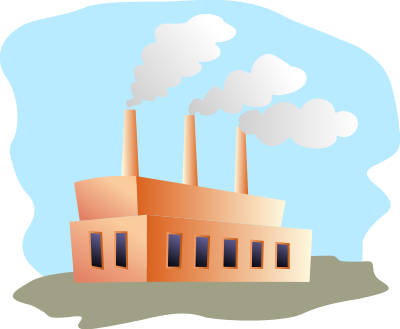 input
output
proses
Input 
tetap
Output 
meningkat
6
Moses L. Singgih - Teknik Industri ITS, Pengukuhan GB 20 Jan 2010 di Graha ITS
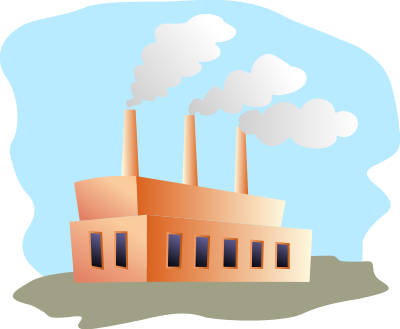 input
output
proses
Input 
meningkat
Output meningkat
lebih tinggi
7
Moses L. Singgih - Teknik Industri ITS, Pengukuhan GB 20 Jan 2010 di Graha ITS
8
Moses L. Singgih - Teknik Industri ITS, Pengukuhan GB 20 Jan 2010 di Graha ITS
Peningkatan produktivitas ≠ eksploitasi tenaga kerja
Peningkatan produktivitas
Biaya per unit turun
Pendapatan perusahaan
Pendapatan tenaga kerja
9
Moses L. Singgih - Teknik Industri ITS, Pengukuhan GB 20 Jan 2010 di Graha ITS
Siklus Produktivitas
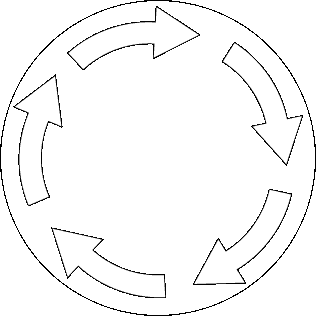 10
Moses L. Singgih - Teknik Industri ITS, Pengukuhan GB 20 Jan 2010 di Graha ITS
Peningkatan Produktivitas = (potensi) (proses)
POTENSI:
Pengetahuan
Sumberdaya
Integrasi
Manajemen
Innovasi
Keahlian
Kesadaran
Persaingan
dll
Produktivitas
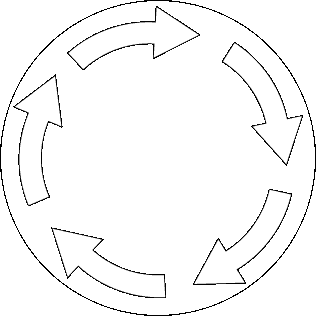 PROSES adalah kesuksesan penerapan potensi
11
Moses L. Singgih - Teknik Industri ITS, Pengukuhan GB 20 Jan 2010 di Graha ITS
Green Productivity
GP
12
Moses L. Singgih - Teknik Industri ITS, Pengukuhan GB 20 Jan 2010 di Graha ITS
Green Productivity
meningkatkan produktivitas bisnis dan kinerja lingkungan pada saat yang bersamaan
Continuous
Improvement
Sustainable
Development
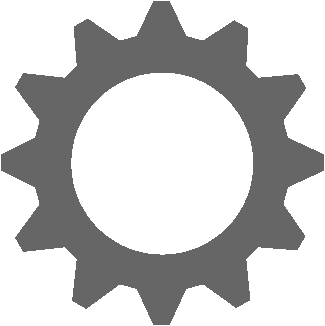 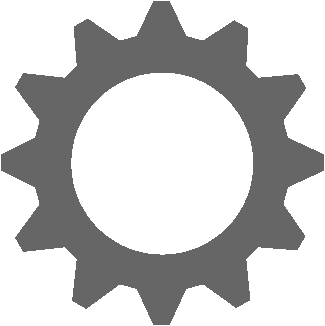 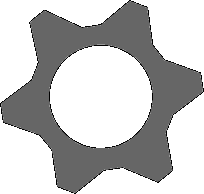 GP
13
Moses L. Singgih - Teknik Industri ITS, Pengukuhan GB 20 Jan 2010 di Graha ITS
Green Productivity?
Biaya
Profit
End -of Pipe 
Treatment Costs
Biaya
Profit
Source Reduction
Waste Minimization
Pollution Prevention
Cleaner Production
14
Moses L. Singgih - Teknik Industri ITS, Pengukuhan GB 20 Jan 2010 di Graha ITS
Benchmarking
Membandingkan 
performansi atau proses 
pada unit  lain dengan tujuan 
belajar  dari unit tersebut
15
Moses L. Singgih - Teknik Industri ITS, Pengukuhan GB 20 Jan 2010 di Graha ITS
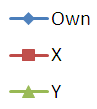 Benchmarking
OK
OK
OK
16
Data Envelopment Analysis (DEA)
Data Envelopment Analysis (DEA) adalah model analisa multifaktor untuk mengukur secara relatif efisiensi dari sekelompok homogenous decision making unit (DMU)
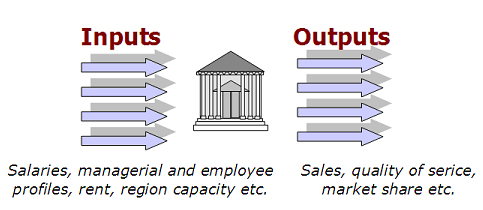 17
Moses L. Singgih - Teknik Industri ITS, Pengukuhan GB 20 Jan 2010 di Graha ITS
Lean Production
pendekatan sistematis untuk 
mengidentifikasi & mengeliminasi waste (pemborosan) melalui perbaikan proses produksi 
untuk memenuhi permintaan konsumen
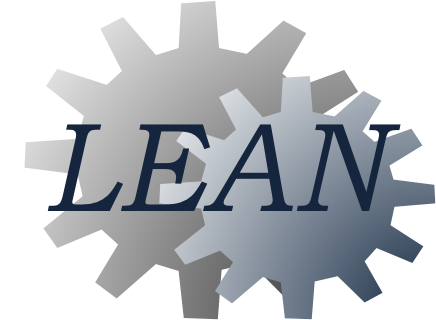 18
Moses L. Singgih - Teknik Industri ITS, Pengukuhan GB 20 Jan 2010 di Graha ITS
Current State menuju  Future State
Unappropriate processing
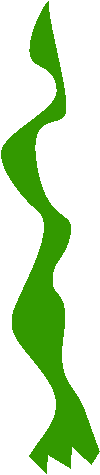 Unnecessary motion
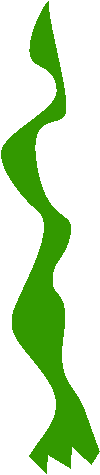 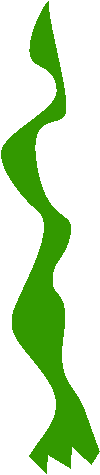 Unnecessary inventory
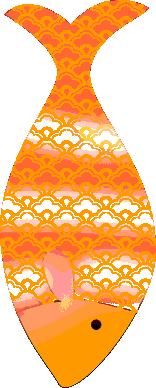 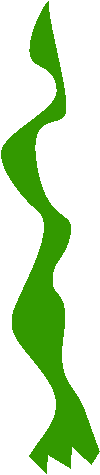 Transportation
Defect
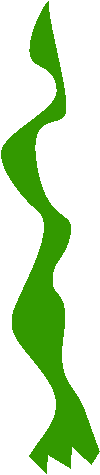 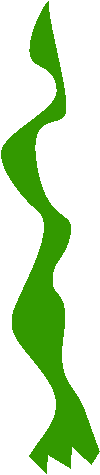 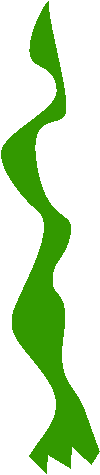 Waiting
Over production
Future
state
Current
state
19
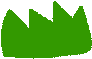 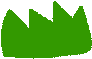 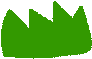 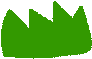 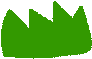 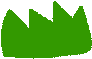 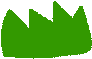 Kesimpulan
Bernilai bagi konsumen
Pemanfaatan sumberdaya 
yang efisien
20
Moses L. Singgih - Teknik Industri ITS, Pengukuhan GB 20 Jan 2010 di Graha ITS
Kesimpulan
Peningkatan Produktivitas = (potensi) (proses)
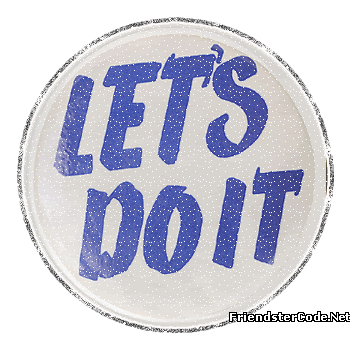 21
Moses L. Singgih - Teknik Industri ITS, Pengukuhan GB 20 Jan 2010 di Graha ITS
Kesimpulan
Green productivity = penghematan biaya dan peningkatan kinerja lingkungan
22
Moses L. Singgih - Teknik Industri ITS, Pengukuhan GB 20 Jan 2010 di Graha ITS
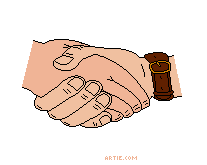 Ucapan terima kasih
23
Moses L. Singgih - Teknik Industri ITS, Pengukuhan GB 20 Jan 2010 di Graha ITS
Sebab segala sesuatu berasal
dari Tuhan & bagi Tuhanlah segala kemuliaan!
24
Moses L. Singgih - Teknik Industri ITS, Pengukuhan GB 20 Jan 2010 di Graha ITS